Motivation
How do you keep momentum up?
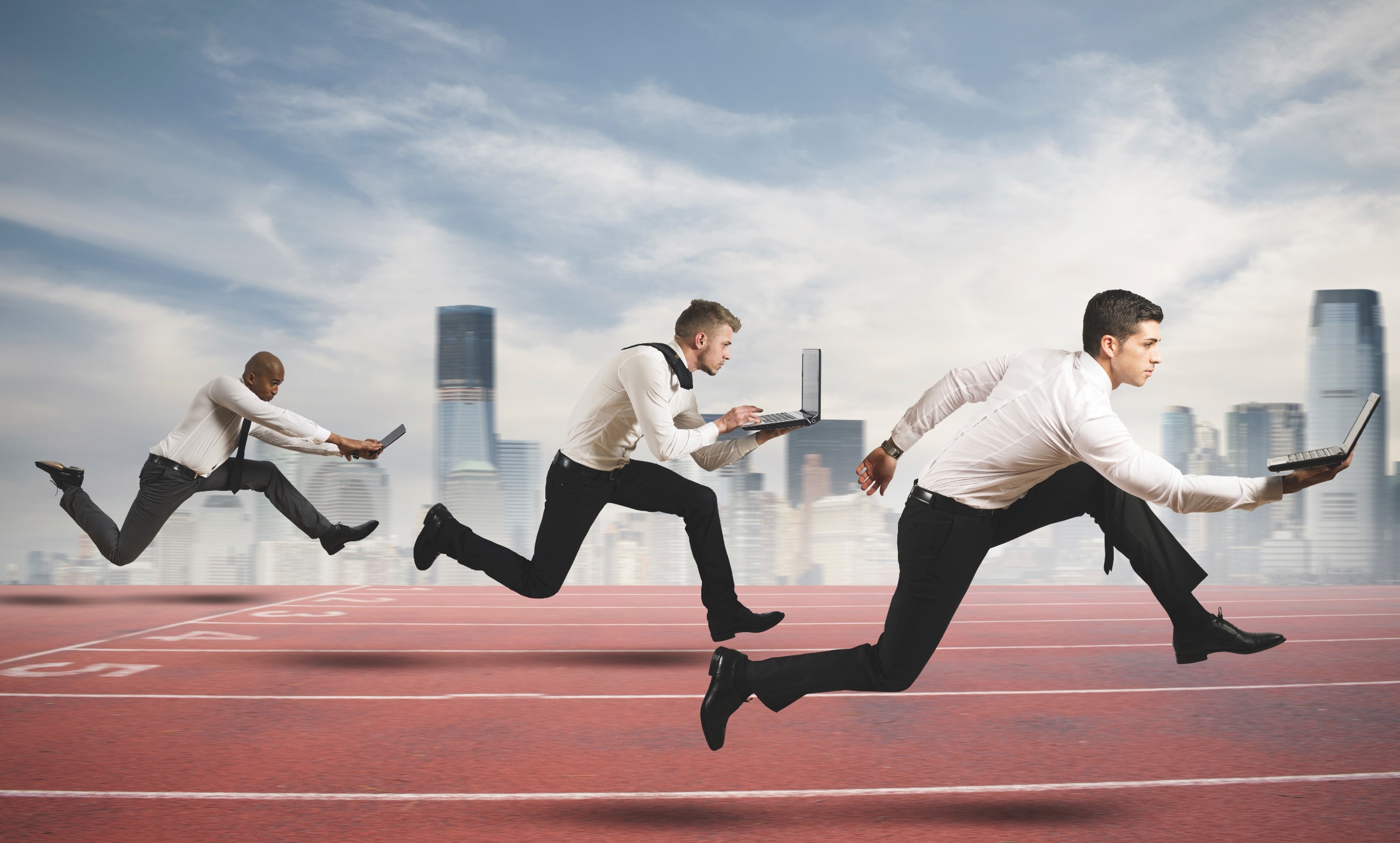 www.SmallBusinessSolver.com © 2018
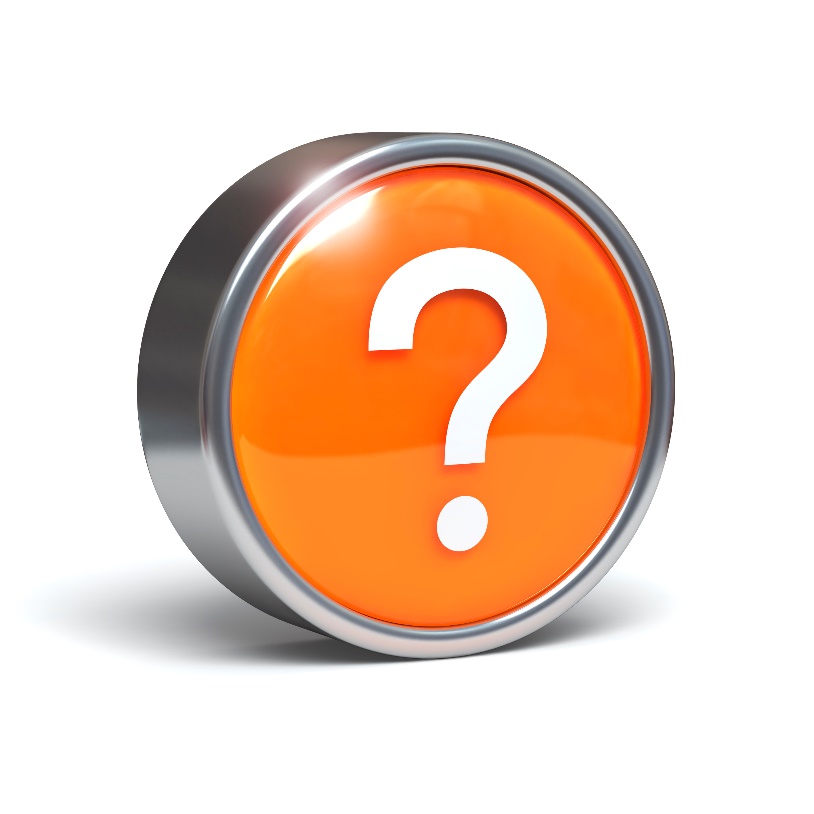 Discussion: “How Do You Start Selling?”
How do you pick up a phone?
How do you send that first email?
How do you get ready for the first presentation?
How do you ask a customer for a referral?
How do you ask a friend for an introduction?
www.SmallBusinessSolver.com © 2018
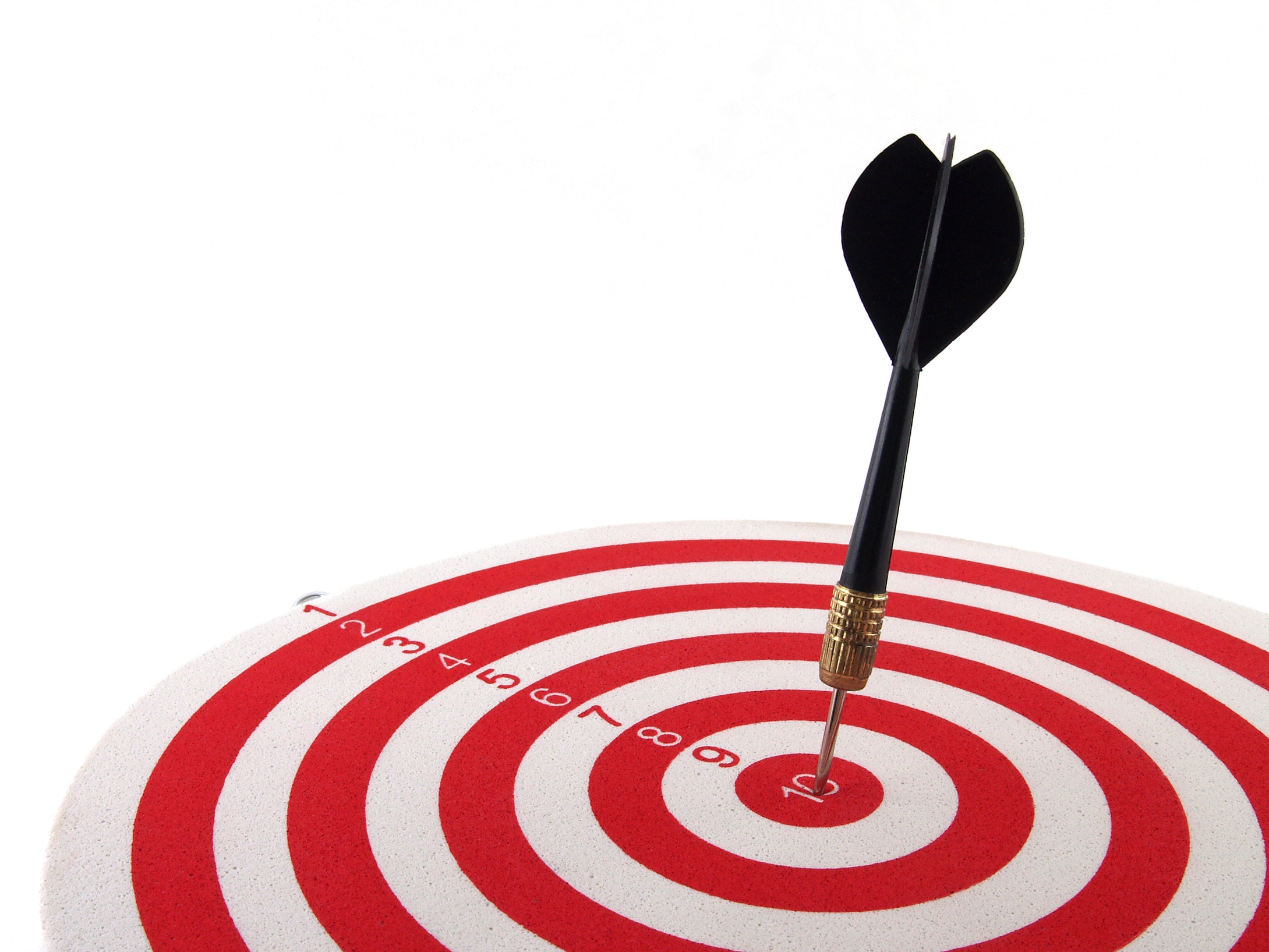 The Goal
Keep momentum and consistency in your sales.
www.SmallBusinessSolver.com © 2018
Key Points
Believe In What Your Are Selling 
Stay Interested
Mentally Prepare Yourself
Don’t Stress
Example
What not to do
Your next steps
Wrap up
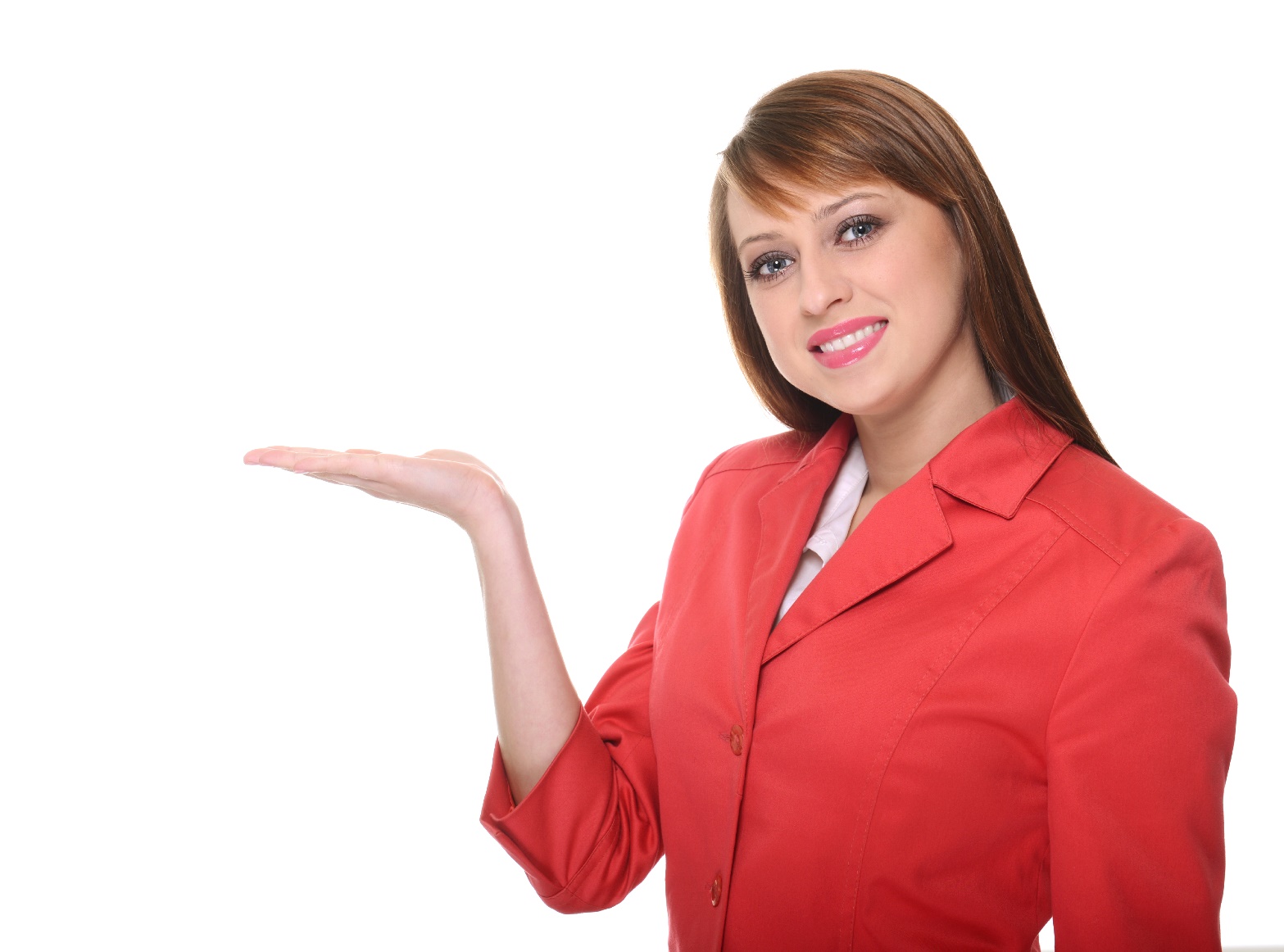 www.SmallBusinessSolver.com © 2018
Worksheet
Grab your worksheet and follow along.
www.SmallBusinessSolver.com © 2018
Believe in what you are selling.
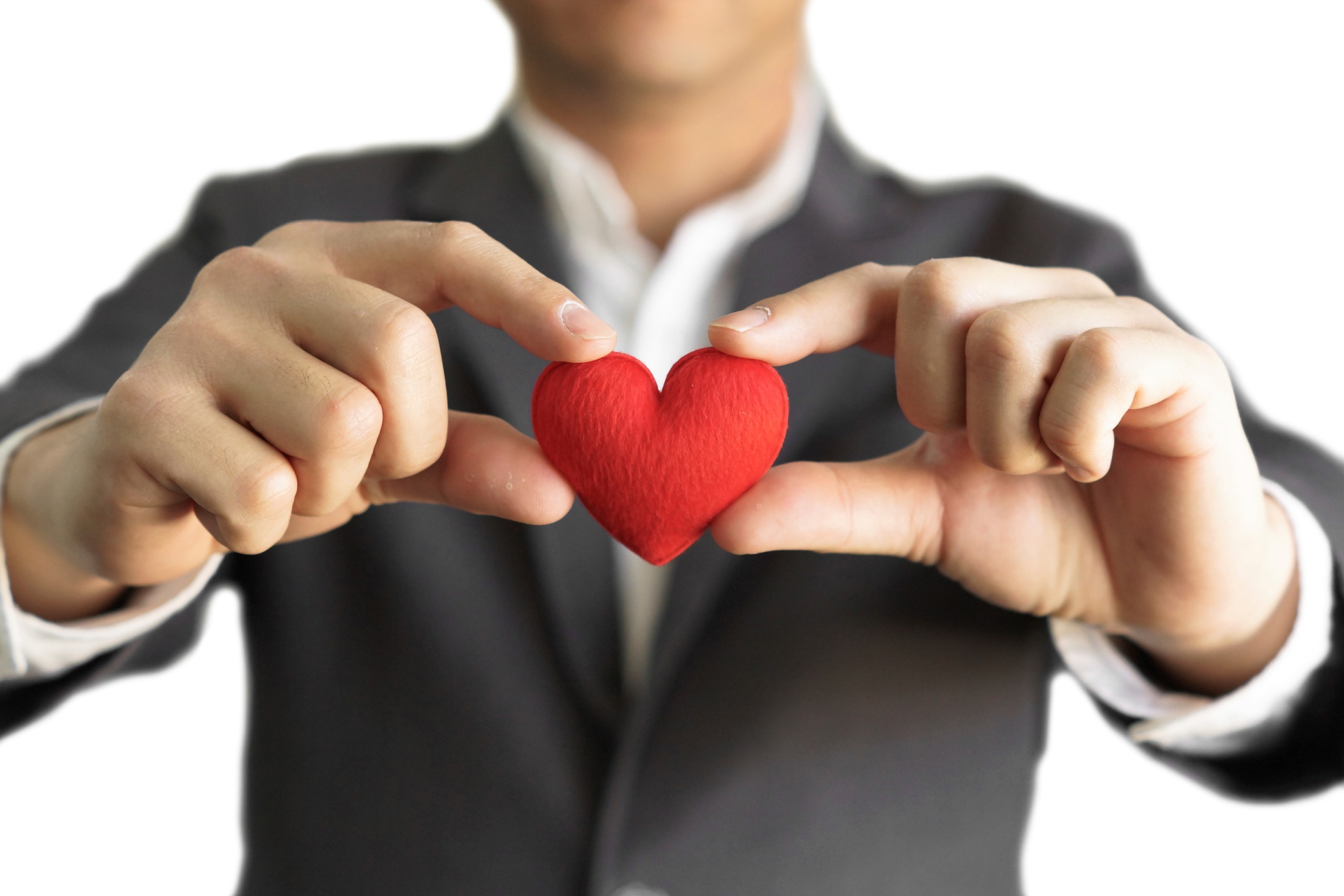 www.SmallBusinessSolver.com © 2018
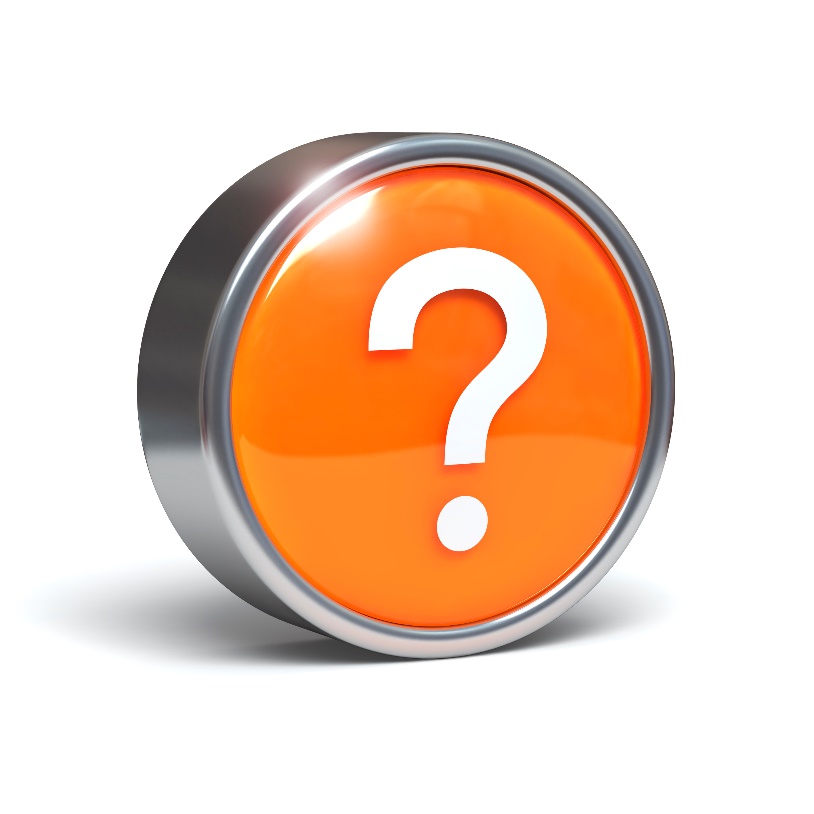 Discussion: “How Do You Feel In Your Sales Prime?”
Are you feeling energized?
Are you feeling positive and optimistic?
What is your body language and intonation like?
How do you introduce yourself?
How do people respond to this?
How confident are you?
How does this compare to when you are in a slump?
www.SmallBusinessSolver.com © 2018
Stay Interested
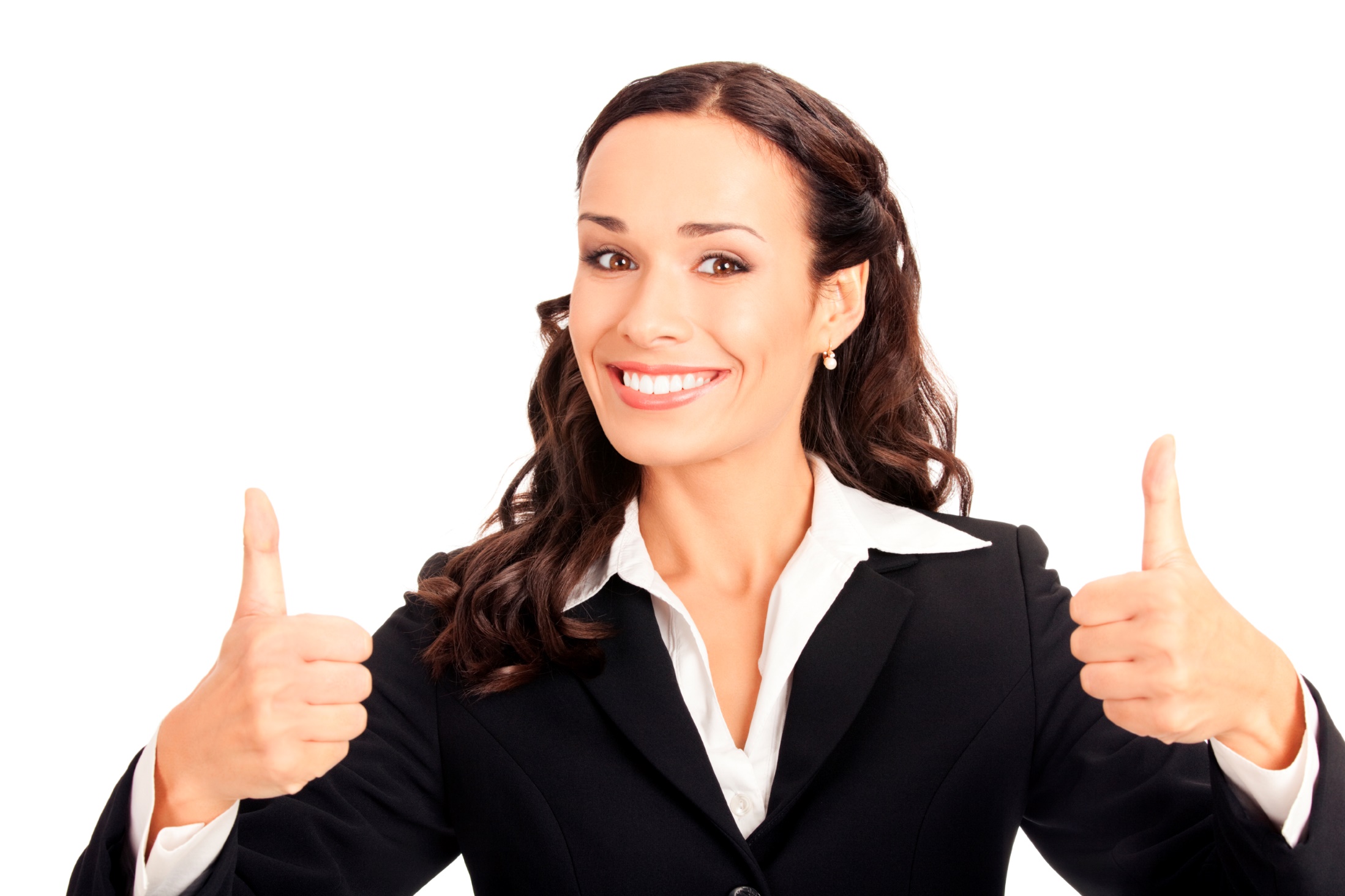 www.SmallBusinessSolver.com © 2018
Mentally Prepare Yourself
Package Yourself
Smile
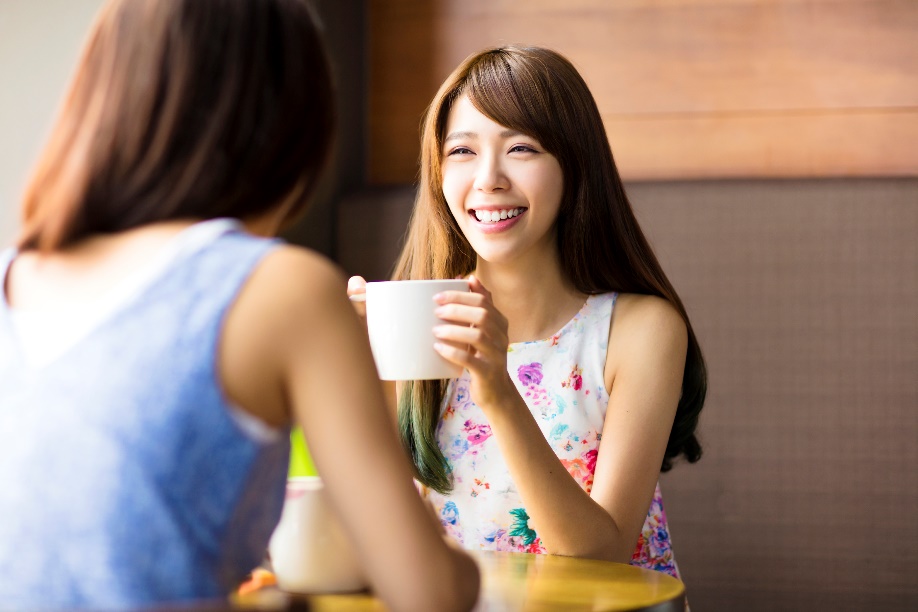 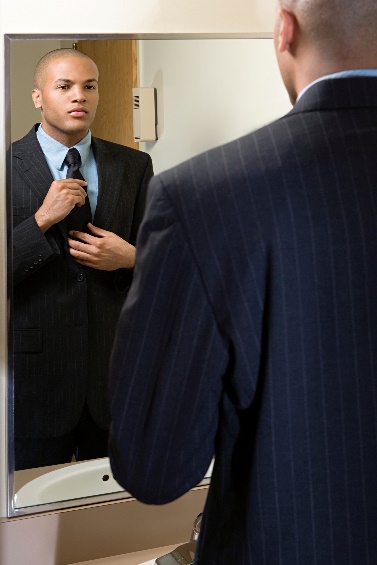 Know Yourself
Have Goals
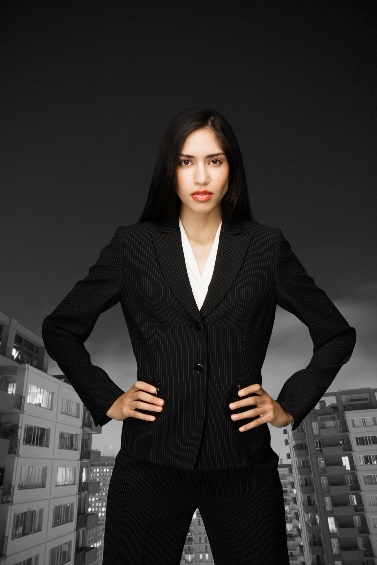 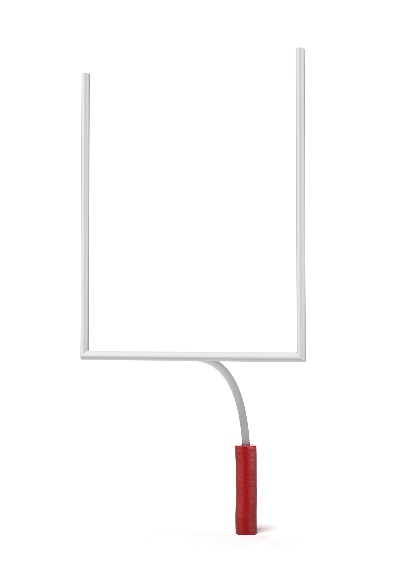 www.SmallBusinessSolver.com © 2018
Don’t Stress
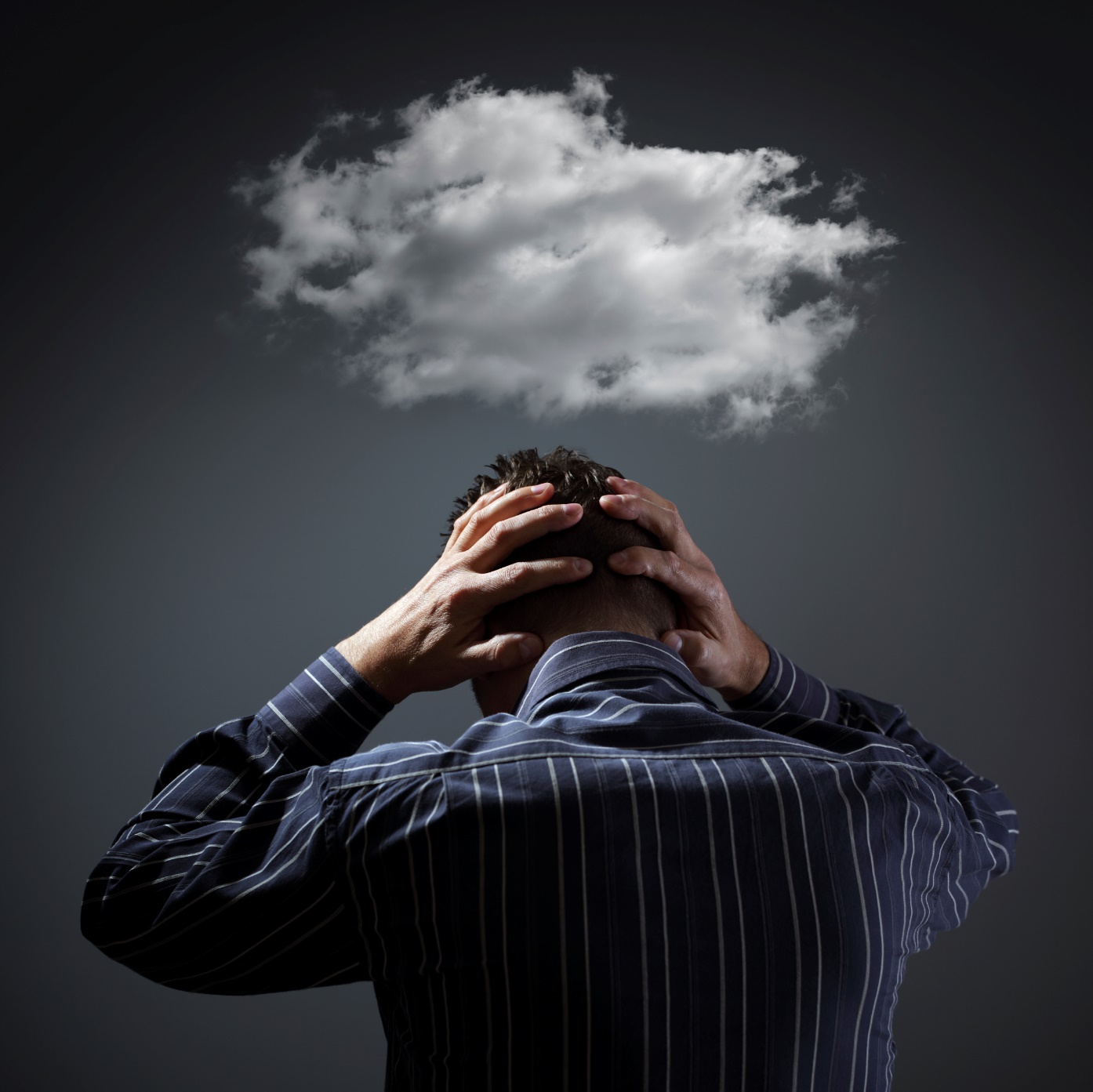 www.SmallBusinessSolver.com © 2018
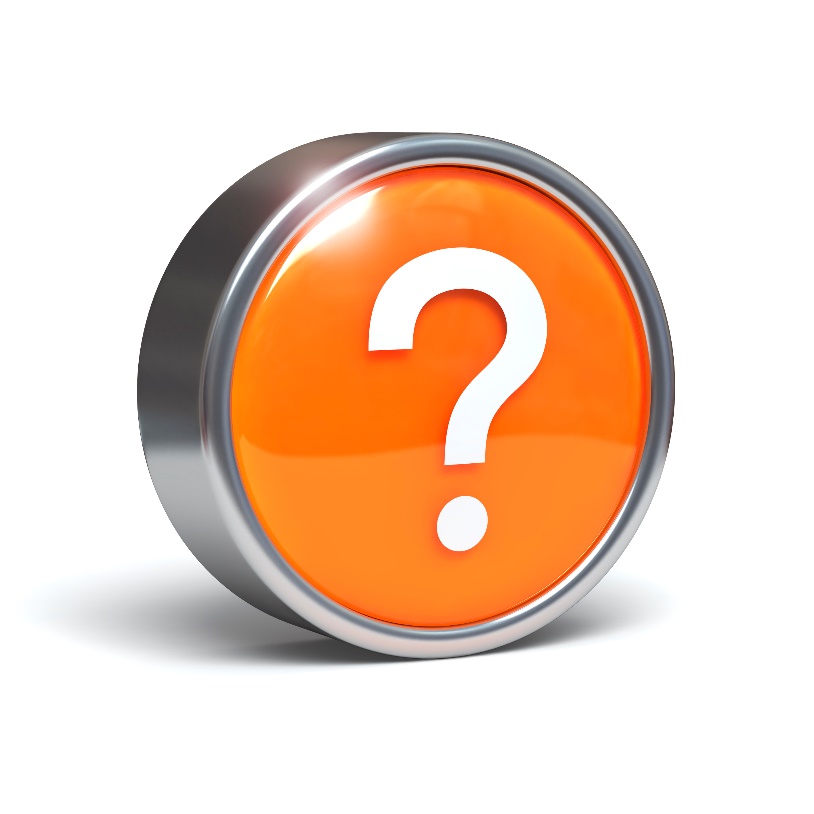 Discussion: “What Factors Help You Get Into Your Prime?”
Is it something that you eat or drink?
Is it something physical, like a jog or simply standing up?
Is it your physical space? Do you work better in certain rooms or with pictures?
Is it achieving or striving towards a goal that keeps you motivated?
What factors keep you there?
www.SmallBusinessSolver.com © 2018
How Does It Work?
What do I love to wear to sales meetings? _________________________________________________________
 
What day is the best day for sales for me? _________________________________________________________
 
What time of day is the best for me?  _________________________________________________________
 
What are the best ways for me to relax/de-stress?
_______________________________
_______________________________
_______________________________
 
What are the best ways for me to gain energy for sales?
_______________________________
_______________________________
_______________________________
www.SmallBusinessSolver.com © 2018
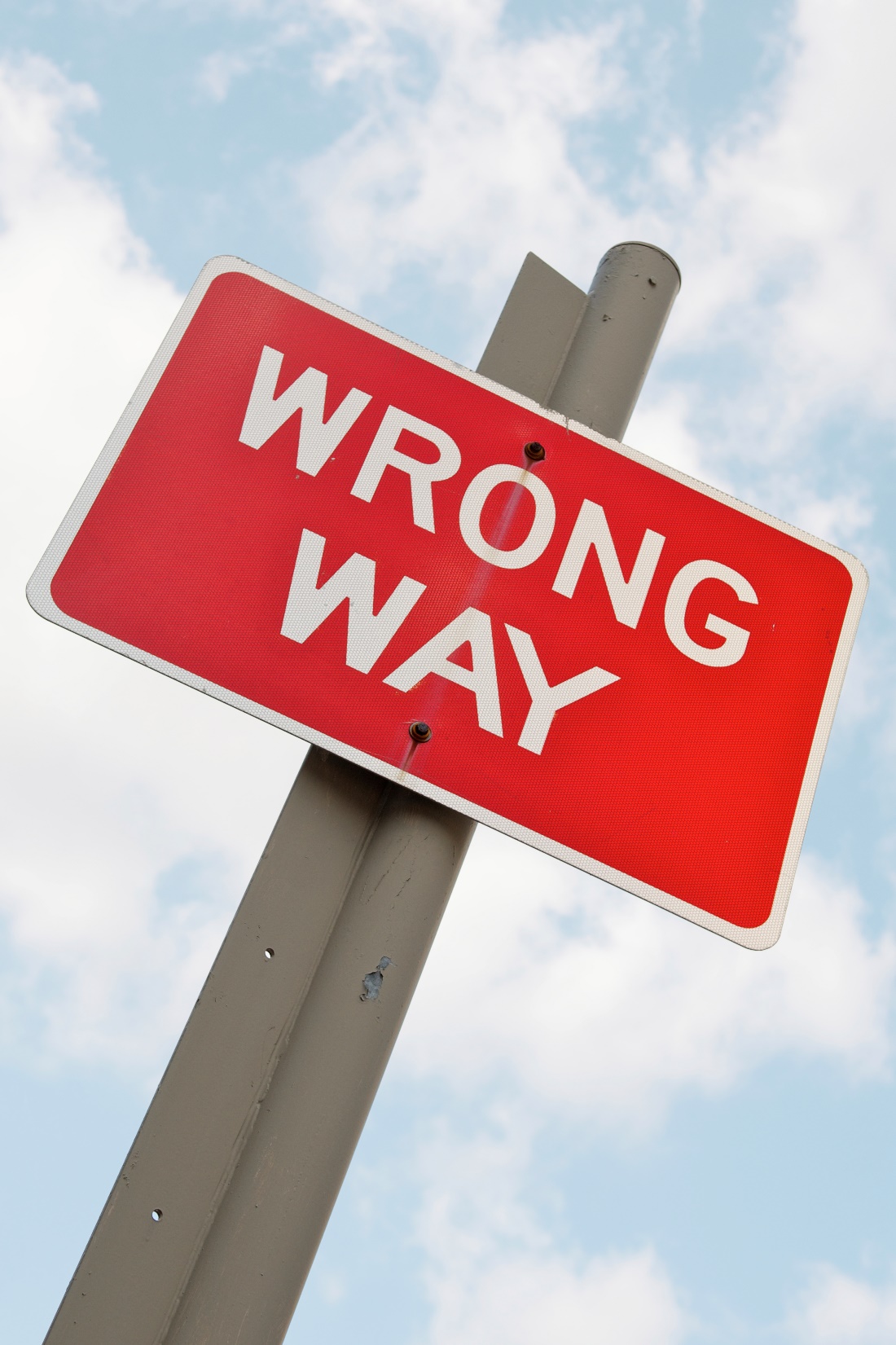 Top Mistakes To Avoid
Selling when you are feeling sick.
Not selling on a regular basis.
Delaying sales efforts.
www.SmallBusinessSolver.com © 2018
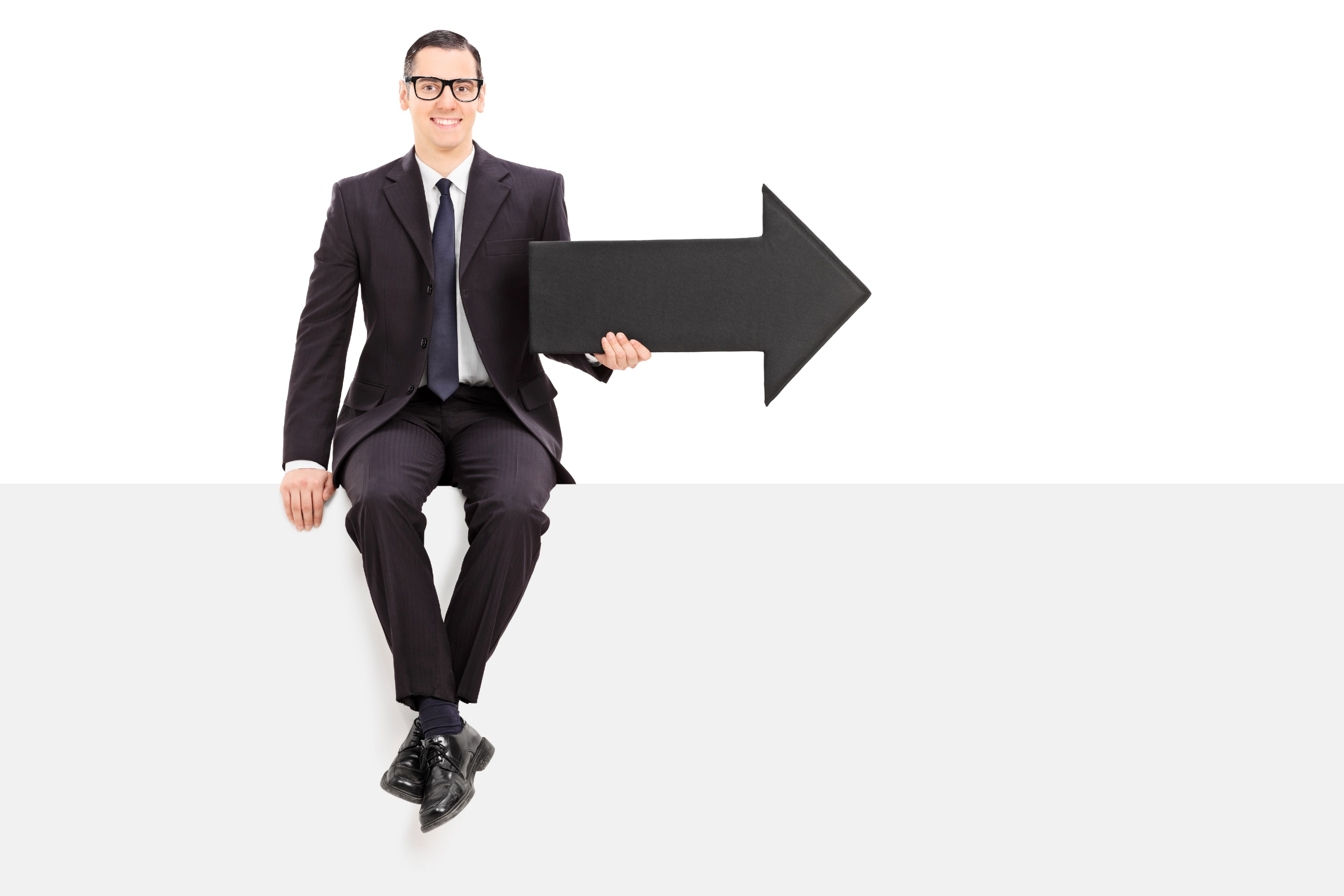 Now What?
Don’t stress. The worst thing that can happen is that you won’t get a sale and that doesn’t make you any worse off than you are today.
Keep momentum up.
Figure out what works best for you, and keep doing that.
www.SmallBusinessSolver.com © 2018
Worksheet
How does this work for your business?
www.SmallBusinessSolver.com © 2018
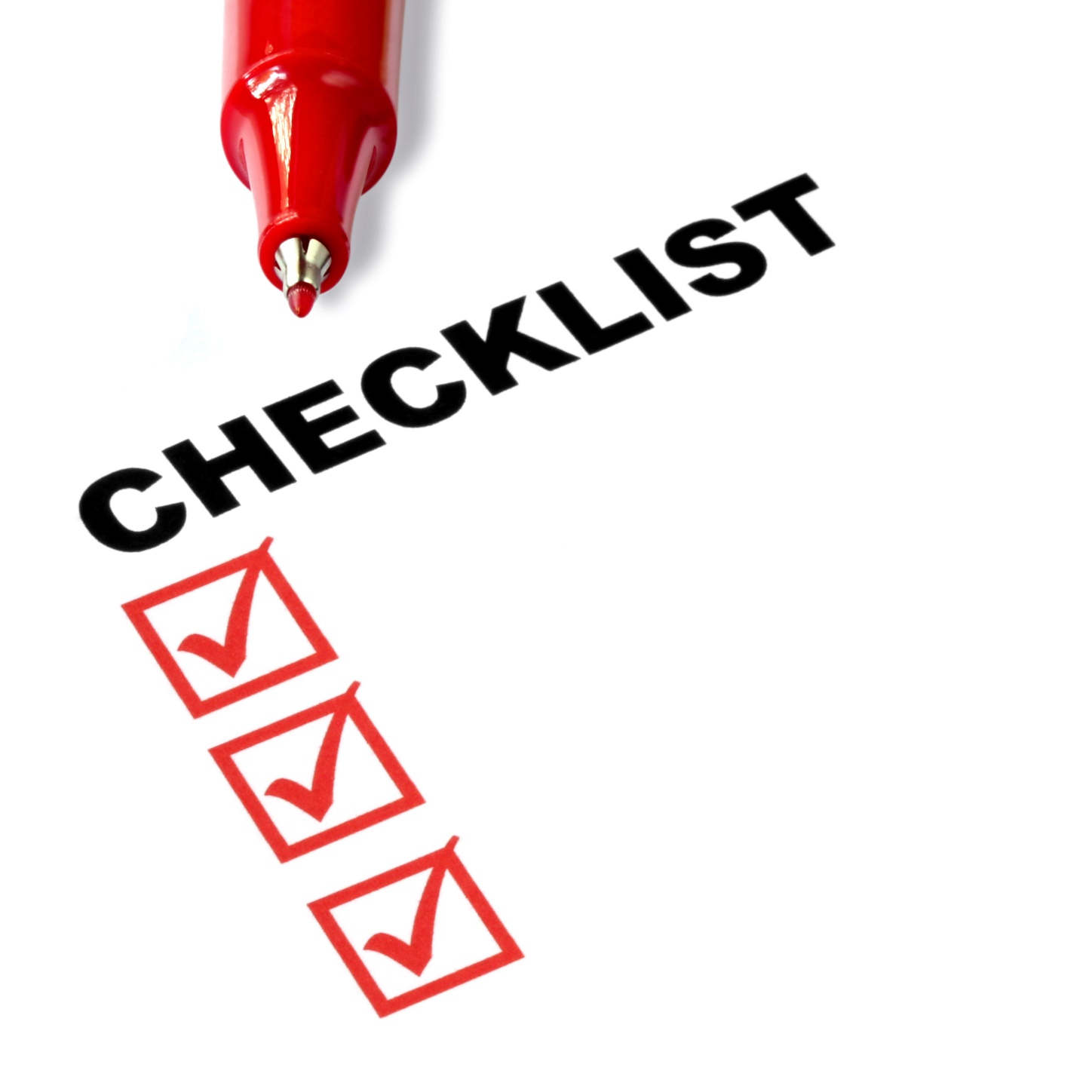 Key Points
Believe In What Your Are Selling 
Stay Interested
Mentally Prepare Yourself
Don’t Stress
Example
What not to do
Your next steps
Wrap up
www.SmallBusinessSolver.com © 2018
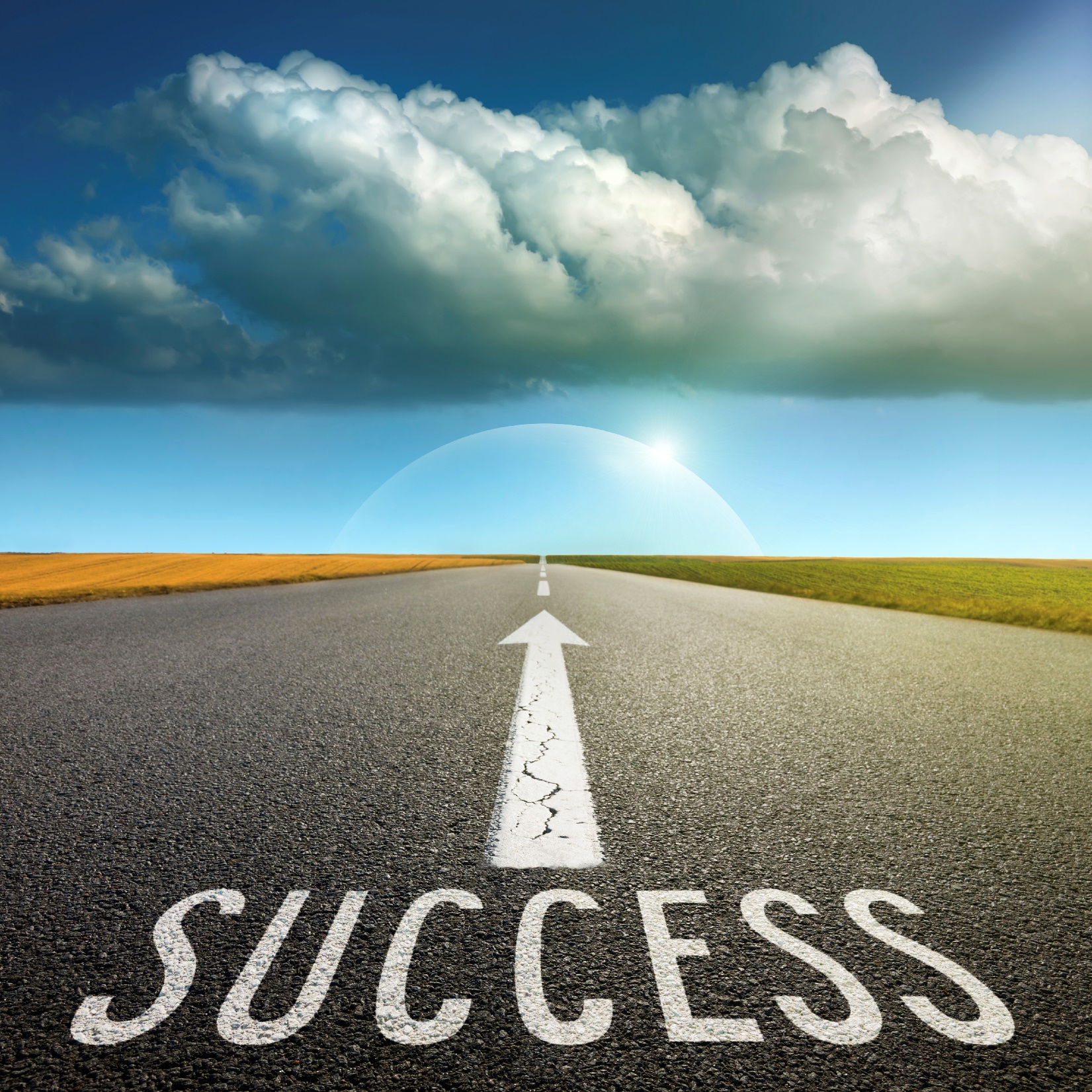 The Goal
Keep momentum and consistency in your sales.
www.SmallBusinessSolver.com © 2018
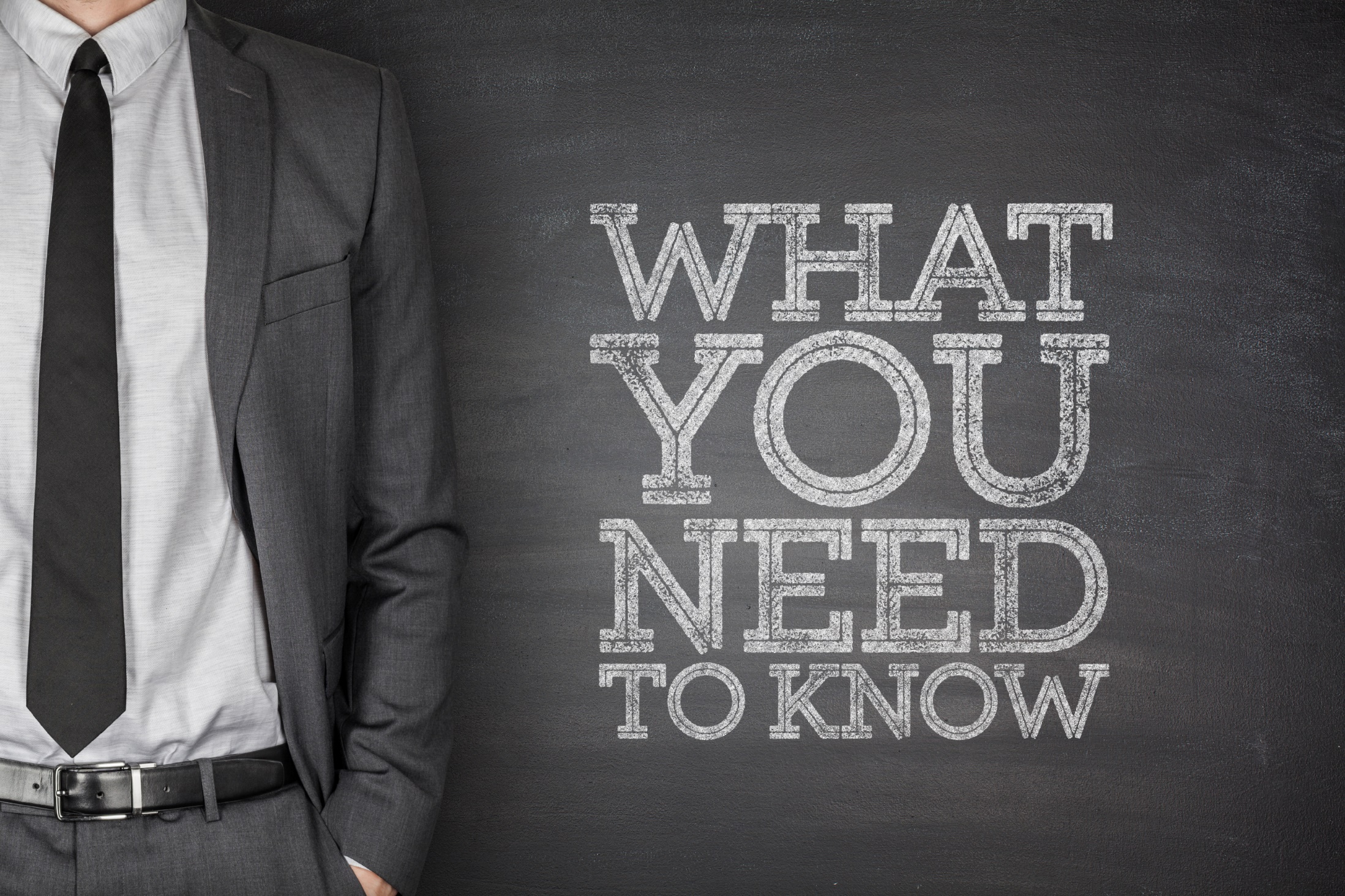 How do you keep momentum up?
www.SmallBusinessSolver.com © 2018